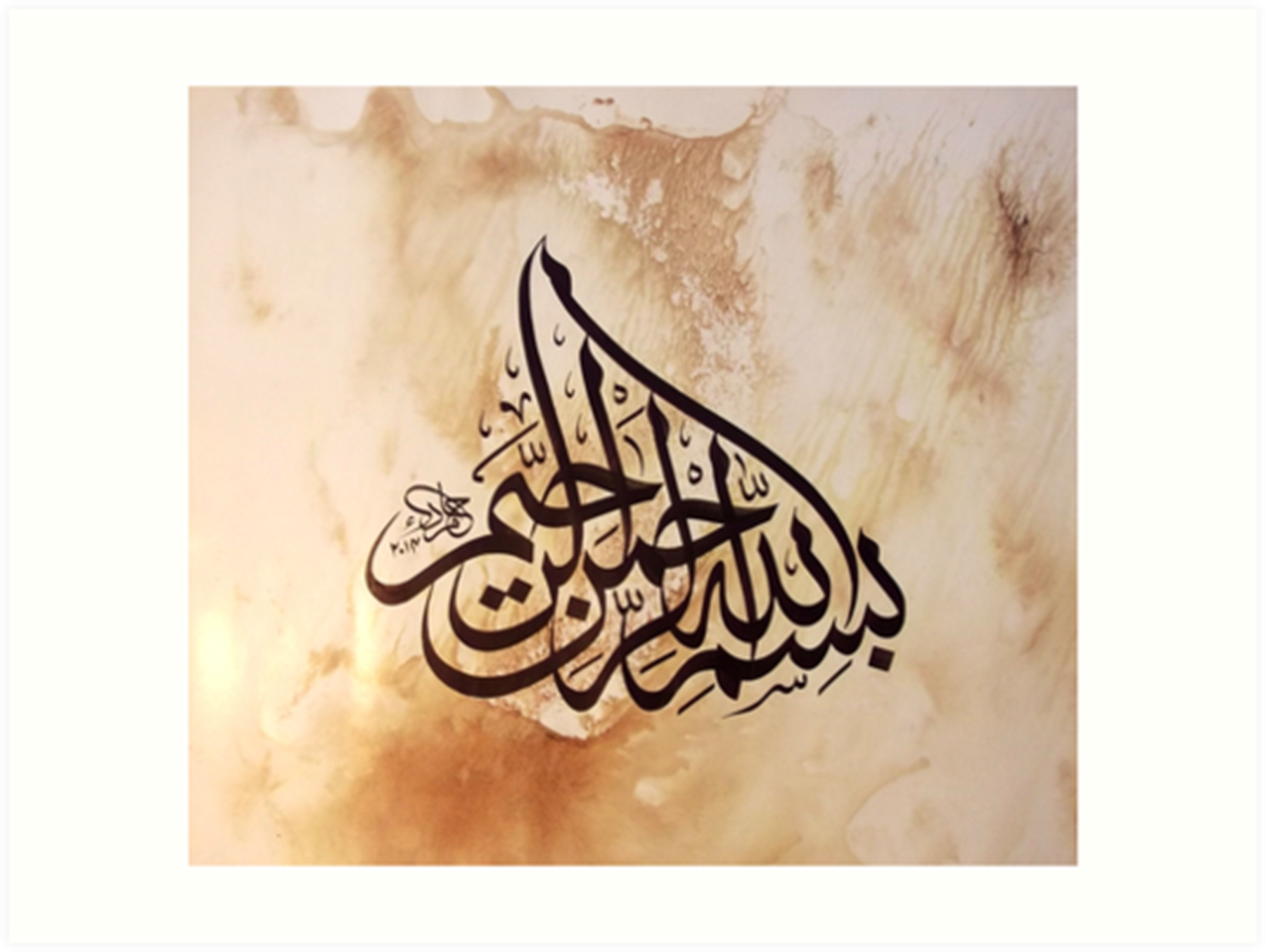 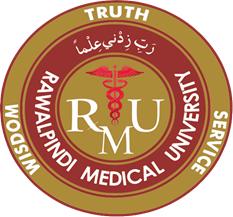 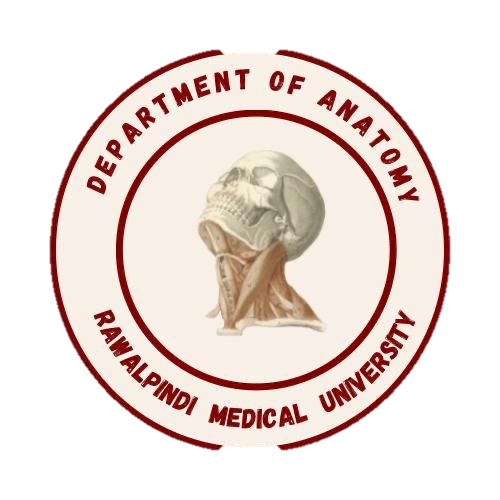 MSKII Module1st Year MBBS(LGIS)Elastin
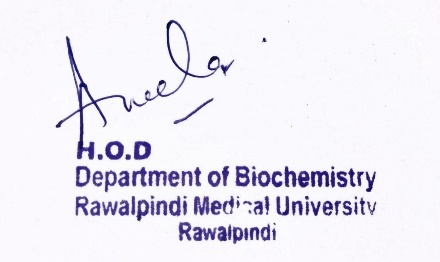 Presenter: Dr Uzma Zafar				Date: 01-02-25
    Dept of Biochemistry
               RMU
Motto, Vision, Dream
To impart evidence based research oriented medical education

To provide best possible patient care

To inculcate the values of mutual respect and ethical practice of medicine
3
Professor Umar Model of Integrated Lecture
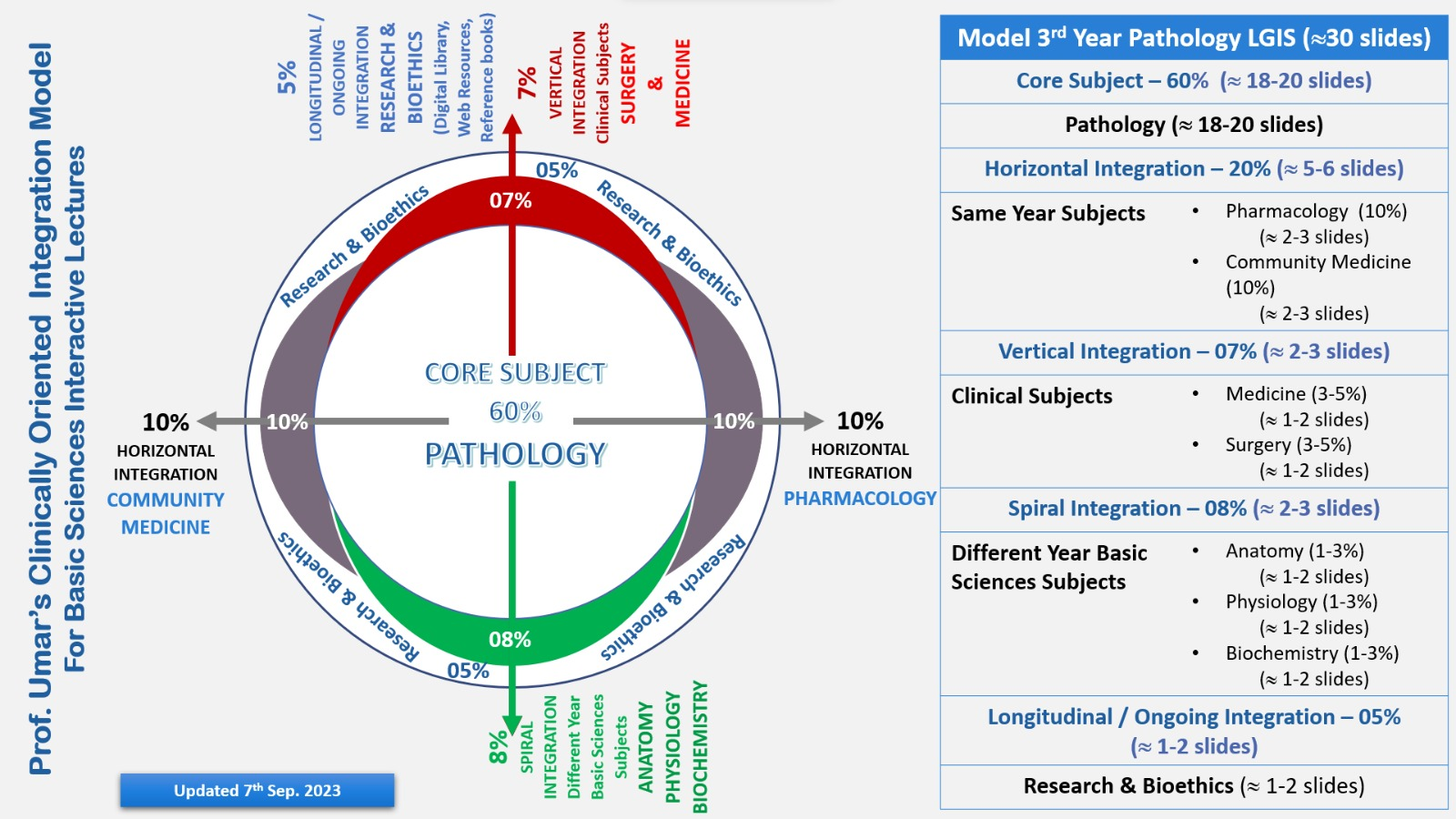 4
Learning Objectives
At the end of this session students should be able to

Understand elastin structure
Differentiate between elastin and collagen 
Associate clinicopathological conditions
5
Core Knowledge
Elastin
Elastin is a fibrous protein that resembles a rubber band — it can stretch out (extend) and shrink back (recoil). It's a major component of tissues in your body that require stretchiness, like your lungs, bladder, large blood vessels and some ligaments
6
Core Knowledge
Incontrast to collagen, which forms fibers that are tough and have high tensile strength, elastin is a connective tissue protein with rubber-like properties

 
Elastic fibers composed of elastin and glycoprotein microfibrils 

They can be stretched to several times their normal length but recoil to their original shape when the stretching force is relaxed
7
Core Knowledge
Elastin 
fibers
8
Core Knowledge
Structure
Nonpolar (for example, glycine, alanine, and valine). Elastin is also rich in proline and lysine but contains scant hydroxyproline and hydroxylysine
Amino acid 
sequence
9
Core Knowledge
Biosynthesis
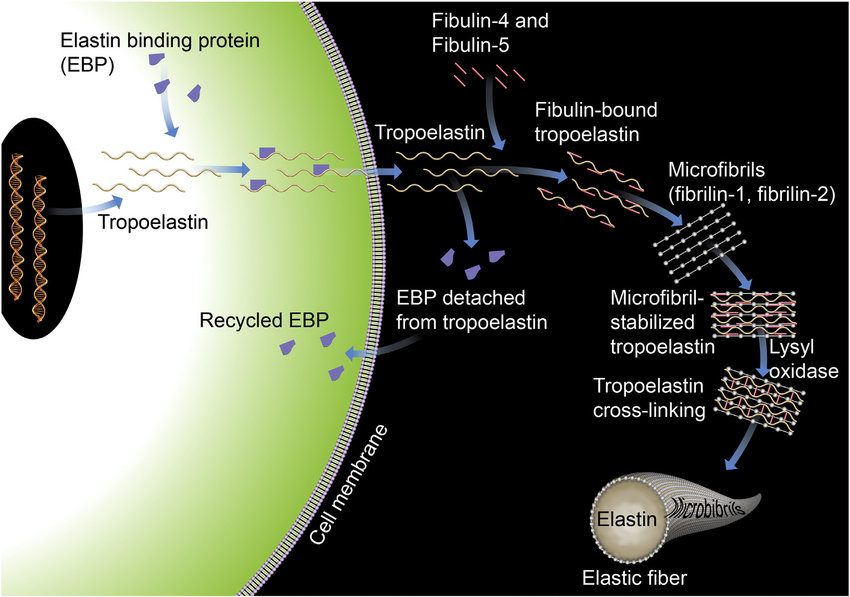 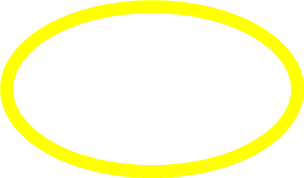 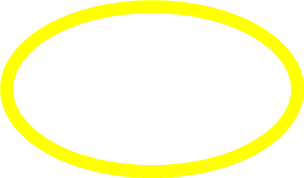 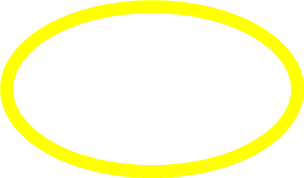 10
Core Knowledge
Elastin is an insoluble protein polymer synthesized from a precursor, tropoelastin. Tropoelastin is secreted by the cell into the extracellular space. There, it interacts with specific glycoprotein microfibrils, such as fibrillin, which function as a scaffold onto which tropoelastin is deposited. Some of the lysyl side chains of the tropoelastin polypeptides are oxidatively deaminated by lysyl oxidase, forming allysine residues. 
Three of the allysyl side chains plus one unaltered Lysyl side chain from the same or neighbouring polypeptides form a desmosine cross-link 
This produces elastin, an extensively interconnected, rubbery network that can stretch and bend in any direction when stressed, giving connective tissue elasticity
11
Core Knowledge
Tropoelastin polypeptides are oxidatively deaminated
12
Core Knowledge
Desmosine 
cross-link
13
Core Knowledge
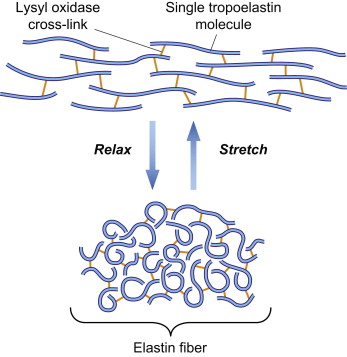 Desmosine 
cross-link
14
Core Knowledge
Difference between collagen and elastin
15
Core Knowledge
α1-Antitrypsin (ATT)
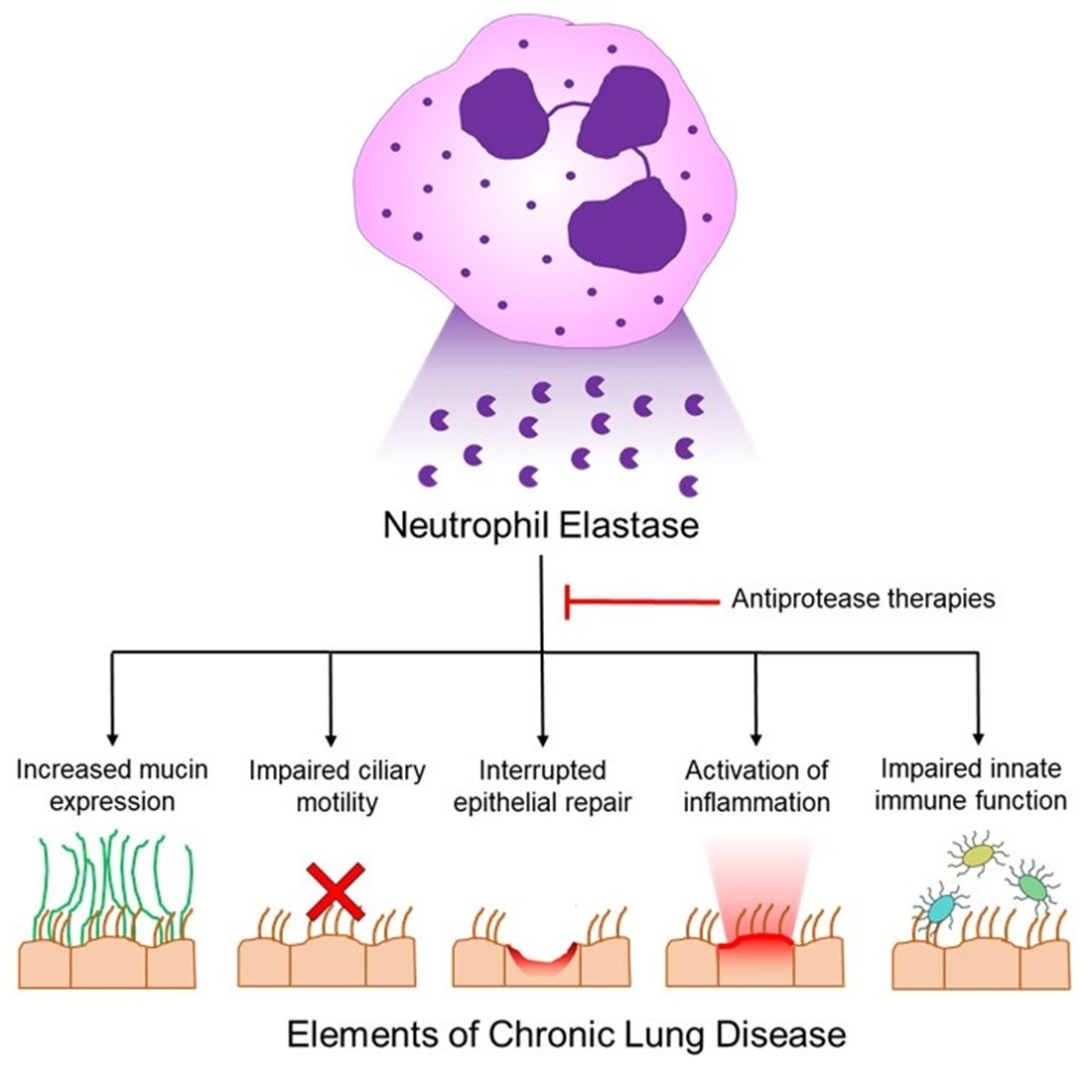 Alpha-1 antitrypsin is a protease inhibitor produced primarily in the liver. It inhibits the neutrophil elastase activity in the lung and hence can protect it from proteolytic damage
16
Vertical Integration
Marfan syndrome
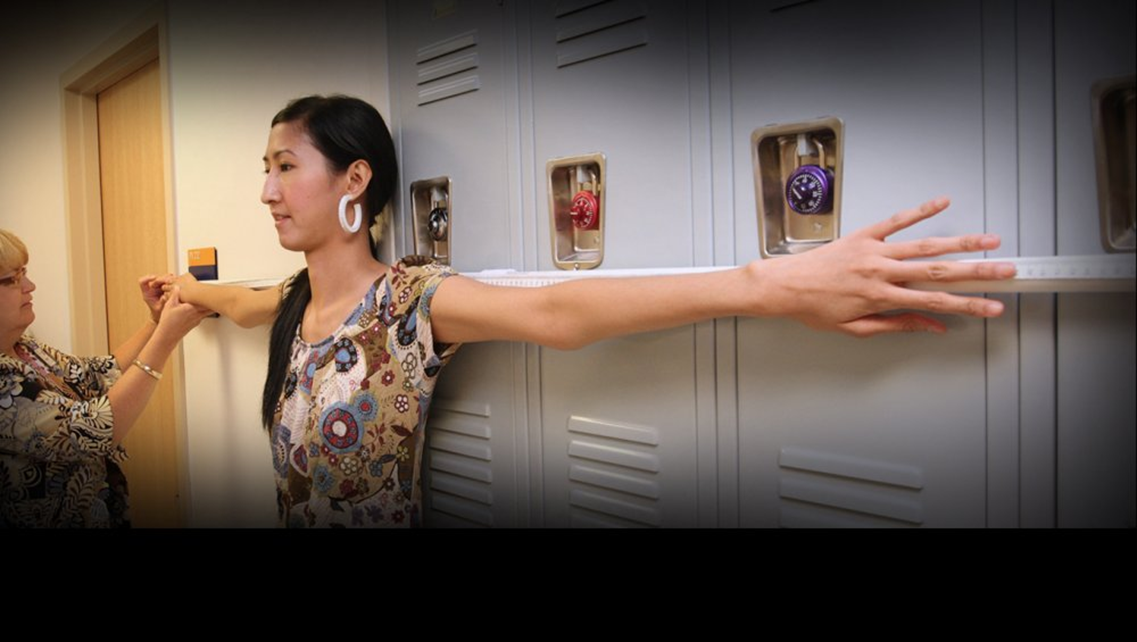 Mutations in the fibrillin-1 protein are responsible for Marfan syndrome, a connective tissue disorder characterized by impaired structural integrity in the skeleton, the eye, blood vessels and the CVS. With this disease, abnormal fibrillin protein is incorporated into microfibrils along with normal fibrillin, inhibiting the formation of functional microfibrils
17
Vertical Integration
Marfan syndrome
Tall and slender build
Disproportionate long arms, legs and fingers
A breastbone that protrudes outward or dips inward
A high, arched palate and crowded teeth
Heart murmurs
An abnormally curved spine
Flat feet
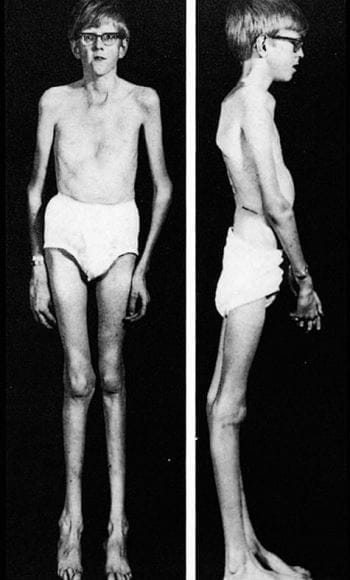 18
Spiral Integration
Suggested Research Article
19
Spiral Integration
Family Medicine
Family Medicine plays important role in following manner:
Diagnosis 

Education & Counselling
 
Dietary Guidance

Monitoring
20
Bioethics
Spiral Integration
Ethical Considerations
From an ethical standpoint, the scenario raises considerations regarding patient autonomy, informed consent, and confidentiality 
The physician must ensure that patient fully understands her diagnosis, treatment options, and potential implications 
Discuss the necessity of a healthy lifestyle  & treatment plan. This requires clear communication and understanding of risks and benefits.
Additionally, the physician must respect patient’s privacy and confidentiality throughout the diagnostic and treatment process
21
Spiral Integration
Artificial Intelligence
Role of AI in  Management
AI can potentially aid in enhancing diagnostic accuracy and efficiency. 
AI-powered decision support systems can also help clinicians in selecting appropriate treatment modalities
AI-driven predictive models may help anticipate the risk of complications of the Disease in susceptible populations
22
Research Article
Spiral Integration
Suggested research article
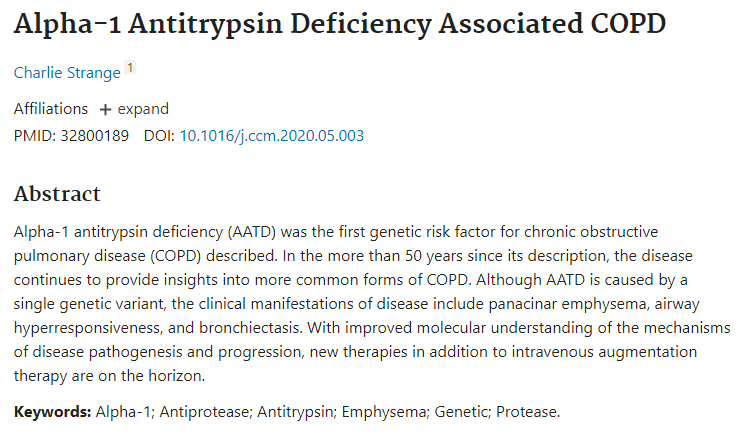 https://doi.org/10.1016/j.ccm.2020.05.003
23
How To Access Digital Library
Steps to Access HEC Digital Library
Go to the website of HEC National Digital Library
On Home Page, click on the INSTITUTES
A page will appear showing the universities from Public and Private Sector and other Institutes which have access to HEC National Digital Library HNDL
Select your desired Institute
A page will appear showing the resources of the institution
Journals and Researches will appear
You can find a Journal by clicking on JOURNALS AND DATABASE and enter a keyword to search for your desired journal
24
Learning Resources
Lippincott Illustrated Review, 
Biochemistry, (Eighth edition, 
chapter 4, Pages 49 and 50)
Related articles
Google images
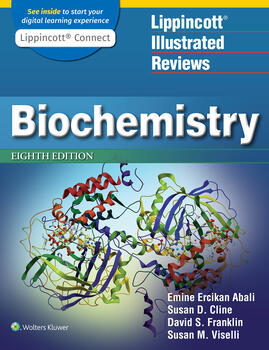 25
THANK YOU
26